Lesson 40a
Short E Review
[Speaker Notes: ufliteracy.org]
Lesson 40a
Short E Review
[Speaker Notes: See UFLI Foundations lesson plan Step 1 for phonemic awareness activity.]
[Speaker Notes: See UFLI Foundations lesson plan Step 2 for student phoneme responses.]
u
o
i
a
m
s
t
p
f
n
d
c
g
b
k
h
r
l
w
j
y
x
qu
v
z
[Speaker Notes: See UFLI Foundations lesson plan Step 3 for auditory drill activity.]
[Speaker Notes: No slides needed for auditory drill.]
[Speaker Notes: See UFLI Foundations lesson plan Step 4 for blending drill word chain and grid. 
Visit ufliteracy.org to access the Blending Board app.]
[Speaker Notes: See UFLI Foundations lesson plan Step 5 for recommended teacher language and activities to introduce the new concept.]
e
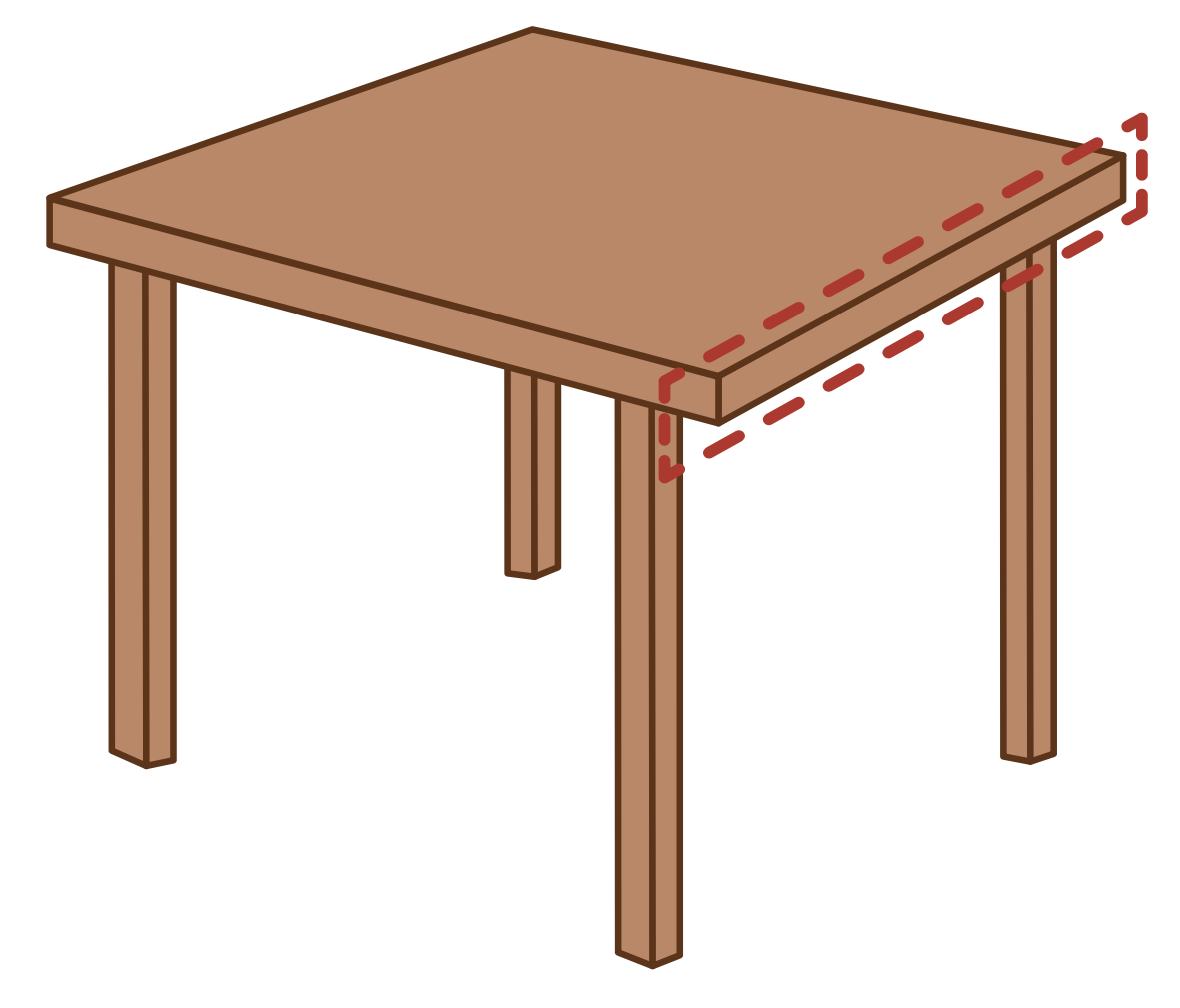 men
get
e
elf
end
e
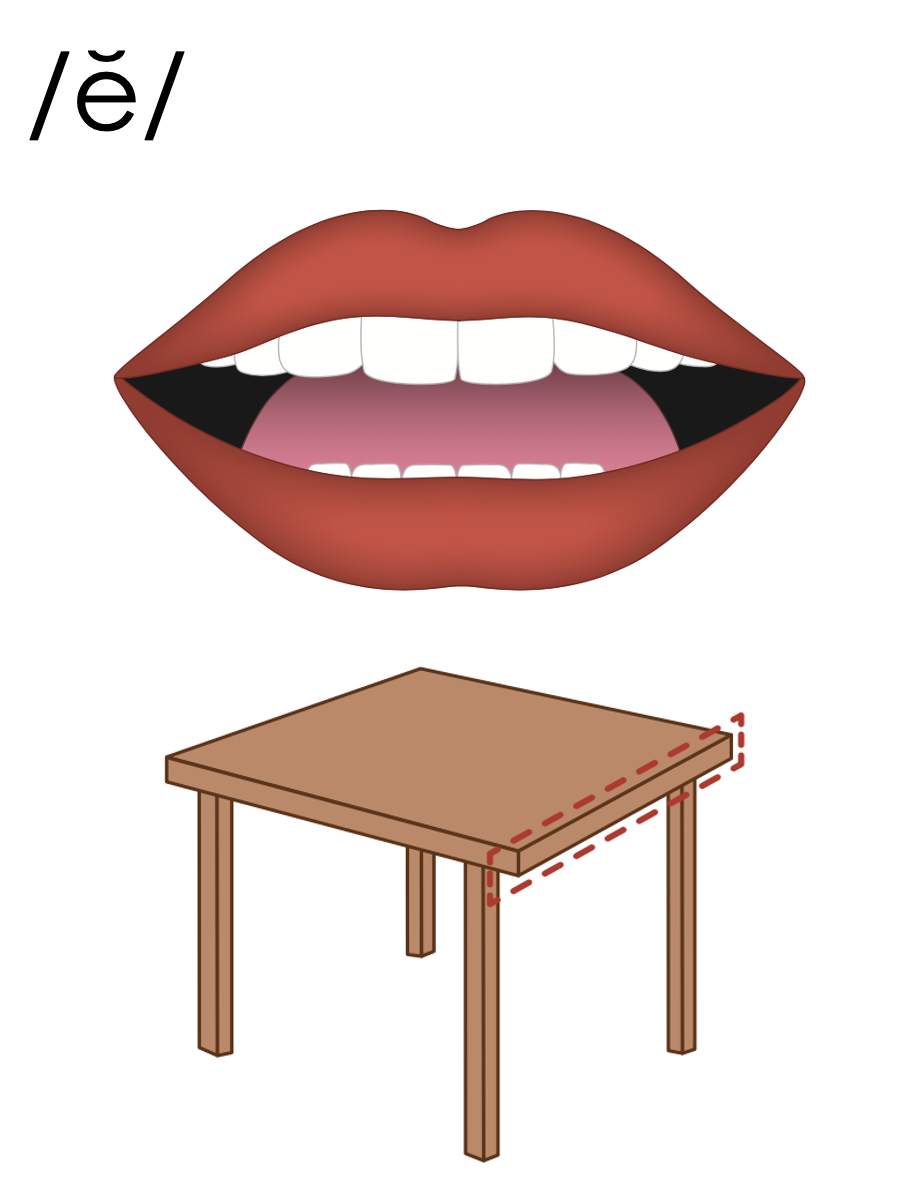 e
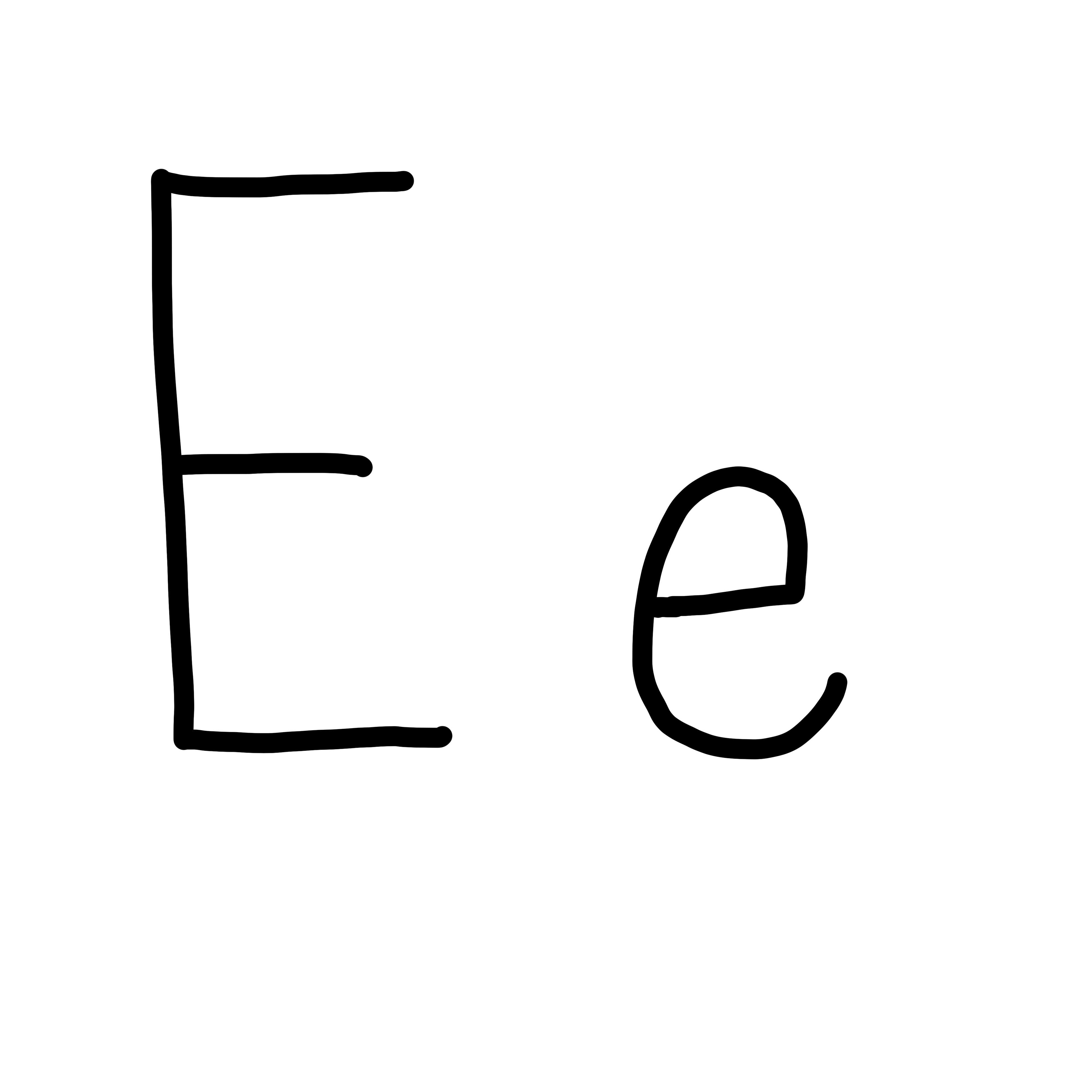 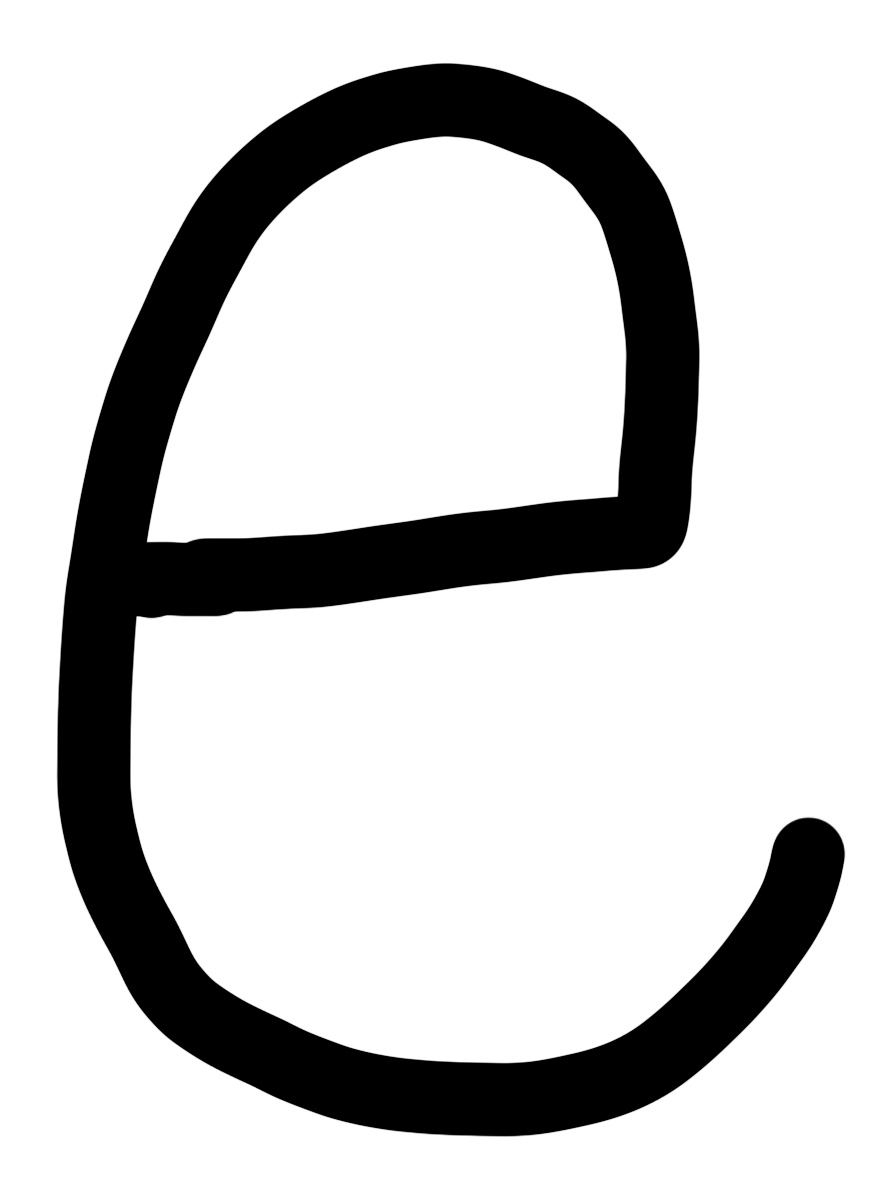 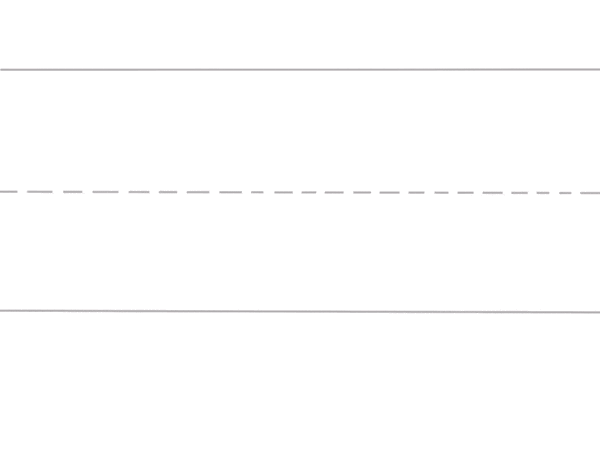 [Speaker Notes: Lowercase e gif]
hen
let
yes
set
get
ten
pet
red
bed
men
[Speaker Notes: See UFLI Foundations lesson plan Step 5 for words to spell.
Handwriting paper to model spelling.]
[Speaker Notes: See UFLI Foundations lesson plan Step 5 for words to spell.
Handwriting paper for guided spelling practice.]
Insert brief reinforcement activity and/or transition to next part of reading block.
Lesson 40a
Short E Review
New Concept Review
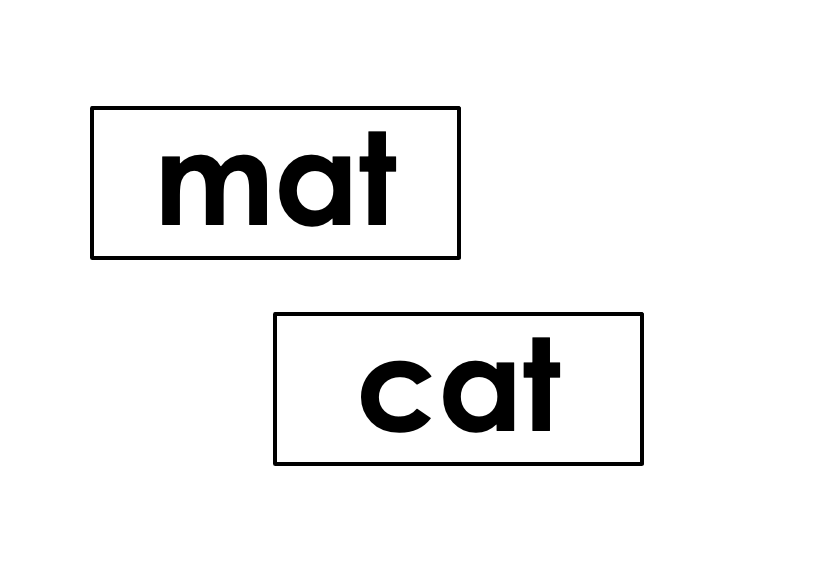 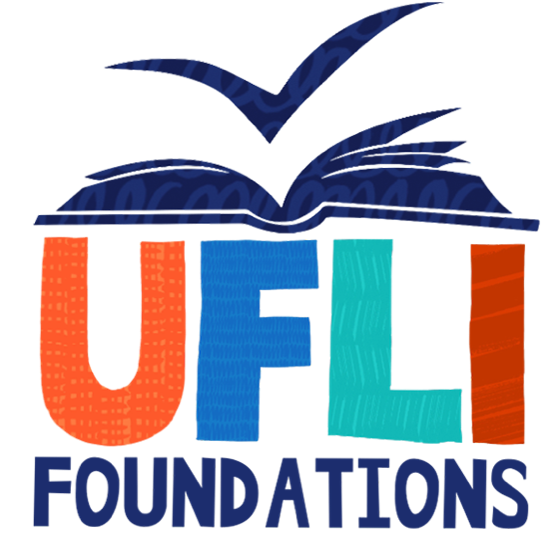 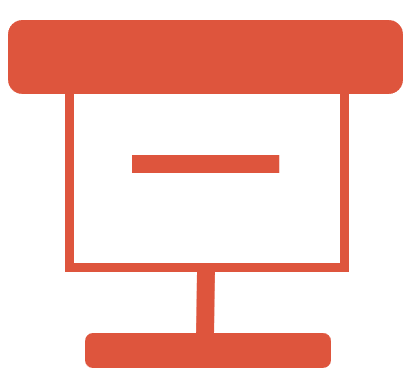 [Speaker Notes: See UFLI Foundations lesson plan Step 5 for recommended teacher language and activities to review the new concept.]
e
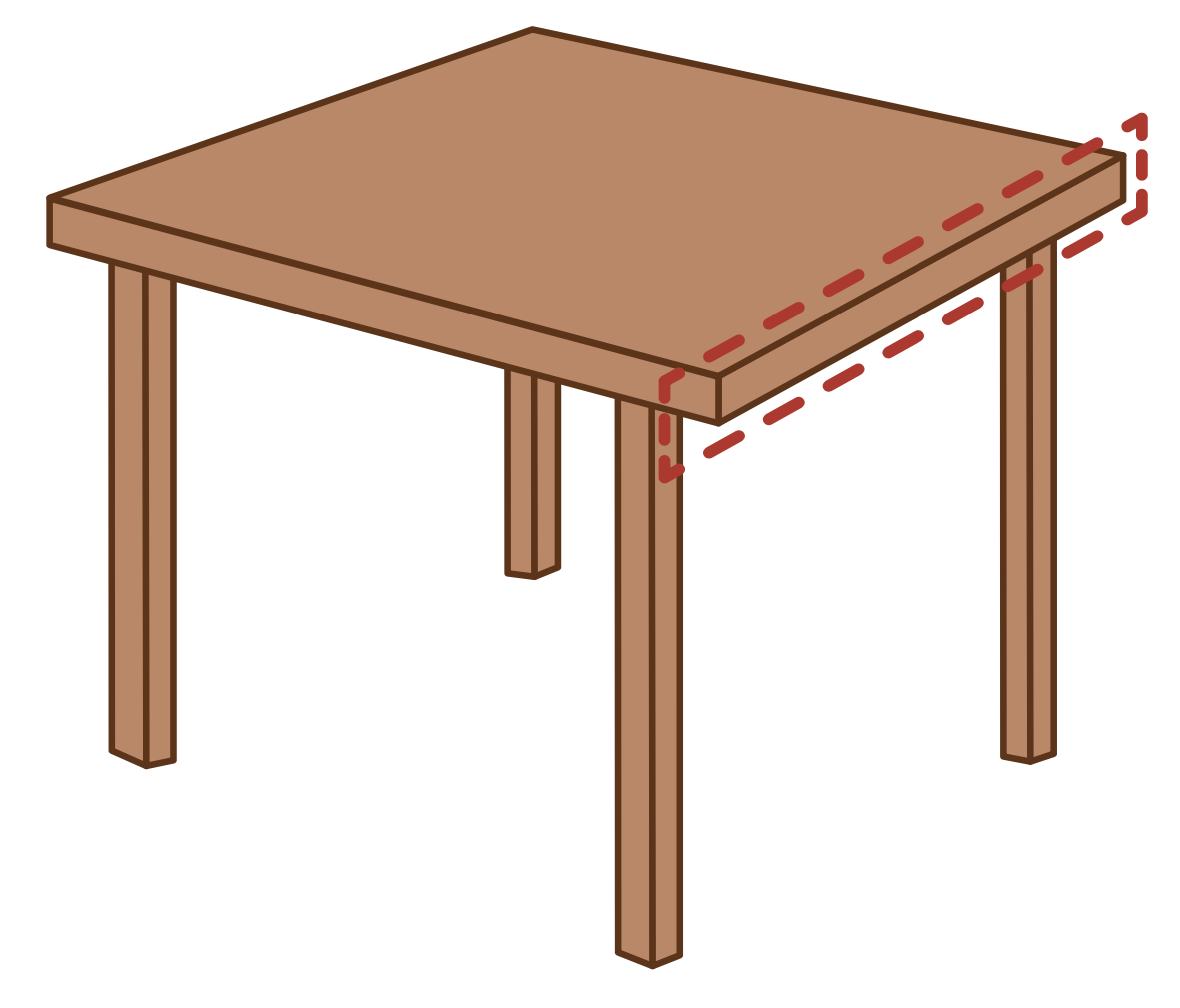 men
get
e
elf
end
e
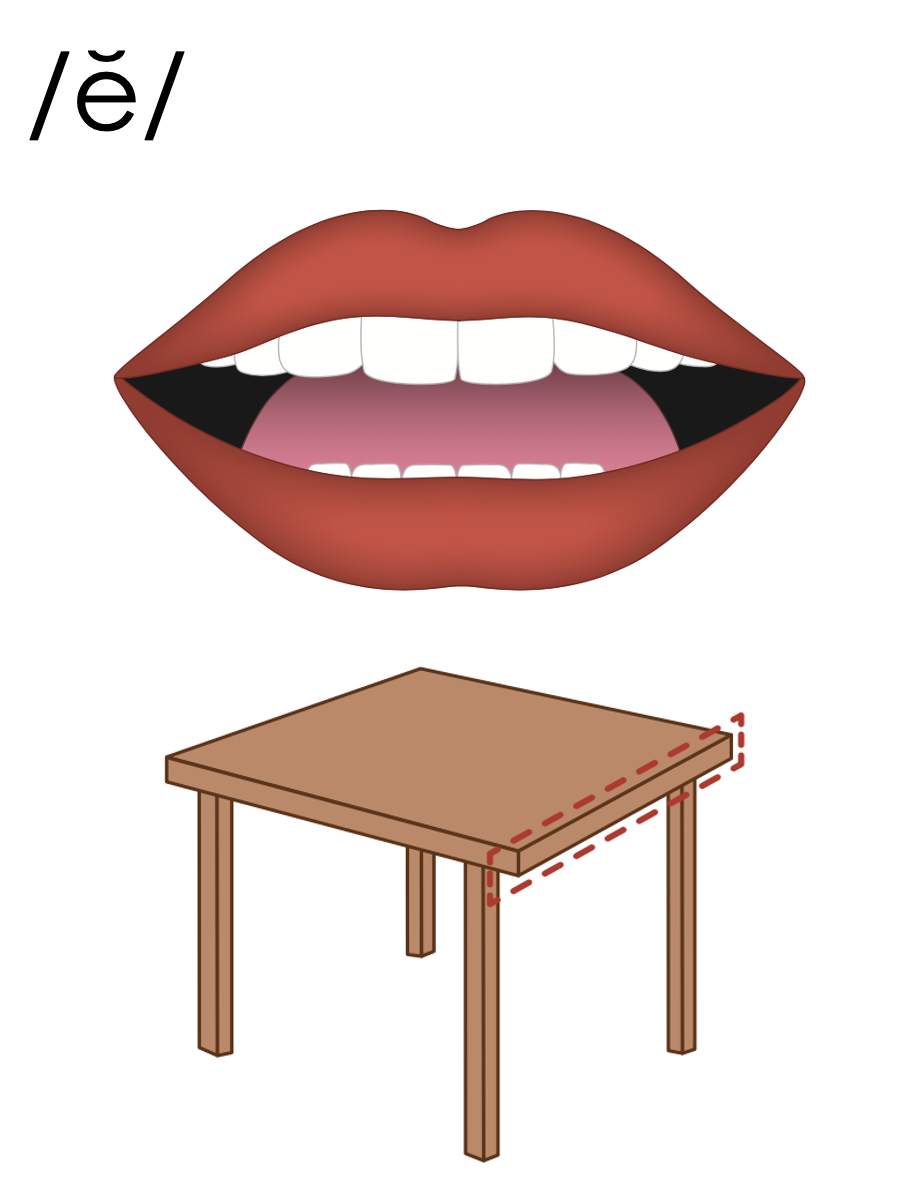 e
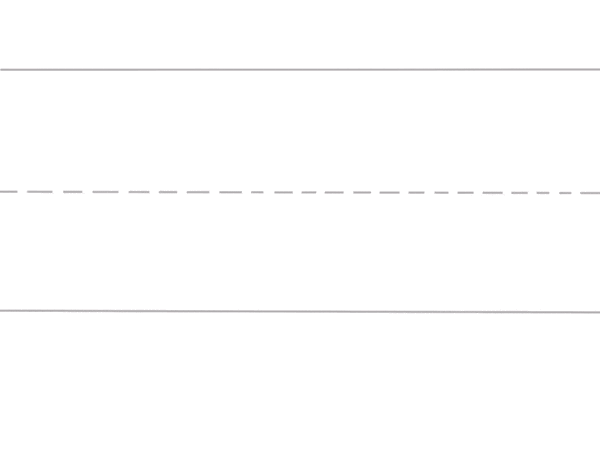 [Speaker Notes: Lowercase e gif]
ten
red
let
yes
[Speaker Notes: See UFLI Foundations lesson plan Step 6 for word work activity. 
Visit ufliteracy.org to access the Word Work Mat apps.]
[Speaker Notes: See UFLI Foundations lesson plan Step 7 for irregular word activities.
The white rectangle under each word may be used in editing mode. Cover the heart and square icons then reveal them one at a time during instruction.]
[Speaker Notes: See UFLI Foundations manual for more information about reviewing irregular words.]
you
[Speaker Notes: Lessons 31-114
*Temporarily irregular

OU /ū/ has not been introduced yet. 

The white rectangle under the word may be used in editing mode. Cover the heart and square icons then reveal them one at a time during instruction.]
what
[Speaker Notes: Lessons 33-49

WH /w/ has not been introduced yet.
A represents the /ŭ/ sound or the /ŏ/ sound, depending on dialect.

The white rectangle under the word may be used in editing mode. Cover the heart and square icons then reveal them one at a time during instruction.]
have
[Speaker Notes: Lessons 33-61
*Temporarily irregular

The final E is silent but does not follow the long vowel VCe pattern. 
The silent E is there because English words can not end with the letter V.


The white rectangle under the word may be used in editing mode. Cover the heart and square icons then reveal them one at a time during instruction.]
[Speaker Notes: Handwriting paper for irregular word spelling practice. Use as needed. 
See UFLI Foundations manual for more information about reviewing irregular words.]
[Speaker Notes: See UFLI Foundations lesson plan Step 8 for connected text activities.]
I do not have pets.
Have you fed the hen?
What do you see on the jet?
[Speaker Notes: See UFLI Foundations lesson plan Step 8 for sentences to write.]
[Speaker Notes: The UFLI Foundations decodable text is provided here. See UFLI Foundations decodable text guide for additional text options.]
The Pet Hen
Dex has a pet hen. 
The hen is big and red. 
Dex let his hen run. 
But the hen ran into a pig pen.
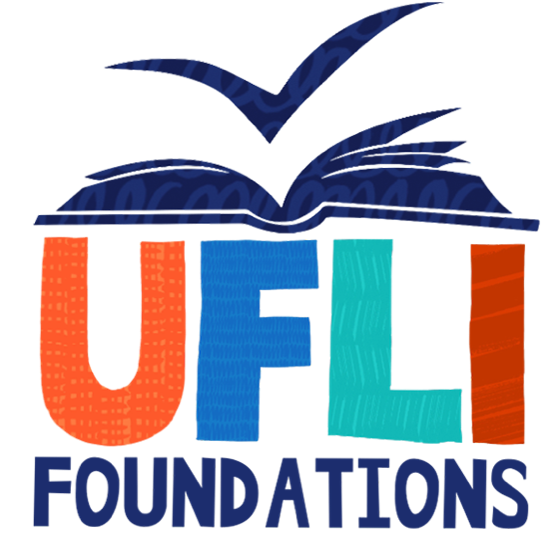 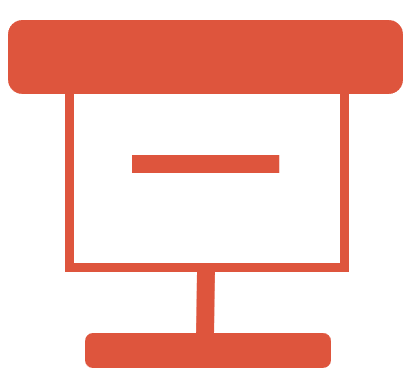 The hen has a big welt. 
Dex must tend to his red hen. 
He gets the hen in its bed. 
“You must rest,” Dex said.
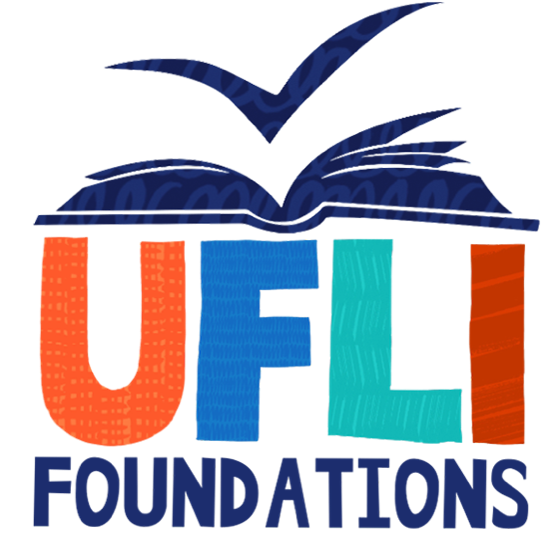 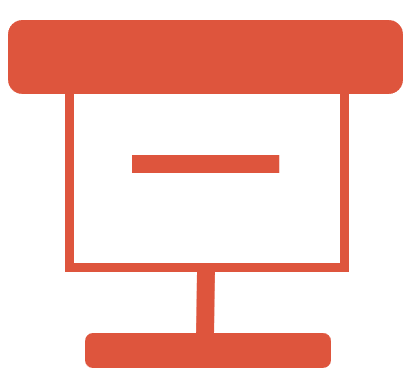 Insert brief reinforcement activity and/or transition to next part of reading block.